Contexto e prática em Ensino de Zoologia BIZ0307
Fábio Coelho
Lucas Maia
Marina Inês Murúa
Atividade – mídias e ensino de zoologia
Perspectiva de intertextualidade 
Princípios da alfabetização científica
Proposta de atividade
Trabalhar as concepções alternativas dos alunos, sob um olhar científico, visando o estímulo do pensamento crítico e da argumentação.
Erros conceituais x Concepções alternativas
As revistas usadas
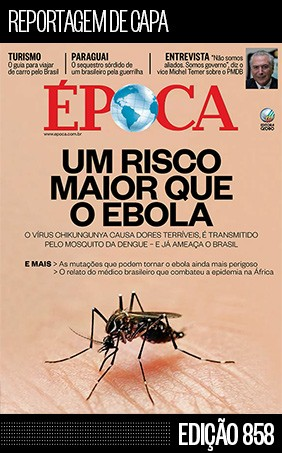 Estrutura da atividade
Ensino Médio;

Duração: 2 aulas;

Exploração de mídias diversas;

Atividade em grupo;

Dinâmica coletiva.
Estrutura da atividade
AULA 1
Introdução ao “fazer ciência”
Levantar conhecimentos prévios dos alunos
Tópicos relacionados à Zoologia

Problematização – Video “8 Animal Misconceptions Rundown”
Divisão em grupos, de 3 a 5 integrantes.

Orientar para que busquem, em mídias diversas, temas relacionados à Zoologia e tragam para a sala na aula seguinte.
Estrutura da atividade
Desenvolvimento extra-classe

Os alunos devem continuar a sua busca e discutir o assunto escolhido, estruturando suas ideias para posterior apresentação aos colegas.

Exercício de pesquisa e identificação dos temas.
Estrutura da atividade
AULA 2

Recolher os temas trazidos pelos alunos e, então, redistribuir  entre os outros grupos.
Assim, cada grupo recebe um novo tema/conceito e deve discutir entre si e com o professor se há concepções equivocadas.
	
Discussão geral entre a sala de aula e o professor sobre as conclusões dos grupos
Estrutura da atividade
Encerrar a dinâmica , enfatizando a importância do conhecimento científico e do posicionamento crítico frente às divulgações científicas.